 Bell House Captains 
Alastair, Matthew, Samritha and Lauren
What are we here for?
To support you through this year at Linlithgow Academy
To listen to and act on your suggestions
Matthew                           Alastair
He/Him
Subjects: Physics, Maths and Art
Roles: house captain, buddy, prefect
He/Him
Subjects: Physics, Maths, Chemistry and Music 
Roles: house captain, buddy, prefect
Samritha                      Lauren
She/Her
Subjects: Chemistry, Biology, Maths and RMPS
Roles: house captain, buddy, prefect
She/Her
Subjects: Chemistry, Biology, Maths and English 
Roles: house captain, buddy, prefect
Competition!!
Bell needs to stand out as the best house, so we are starting a competition to design a house mascot!
All you need to do is create a mascot and hand it in to Mr Armstrong in class. 
All designs should be handed in by 30th of November with your name and class on it. 
The winner will be announced on the 5th of November, there will be a prize!
Thank You!
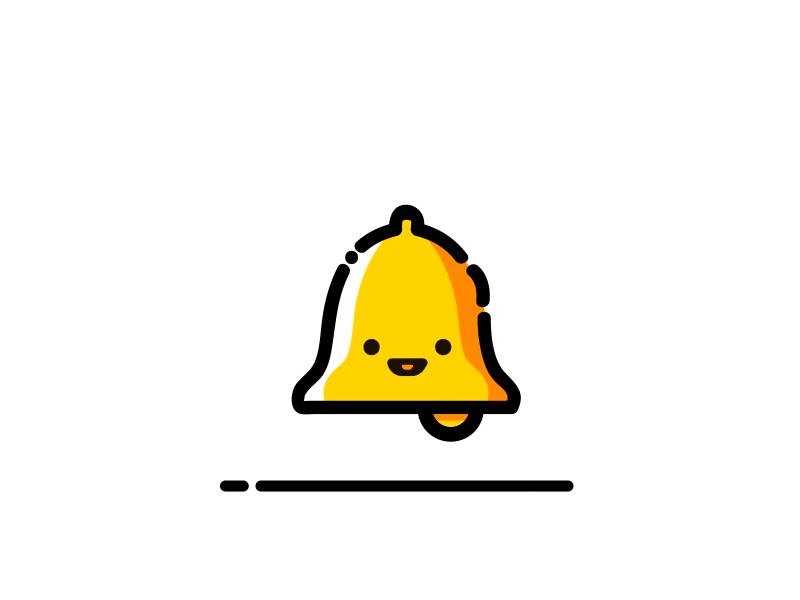 If you have any suggestions or queries, let us know if you bump into us  

Have fun and good luck with your competition entries!